ДОМАШНИЕ  ЖИВОТНЫЕ
ПРИРОДОВЕДЕНИЕ  5 КЛАСС
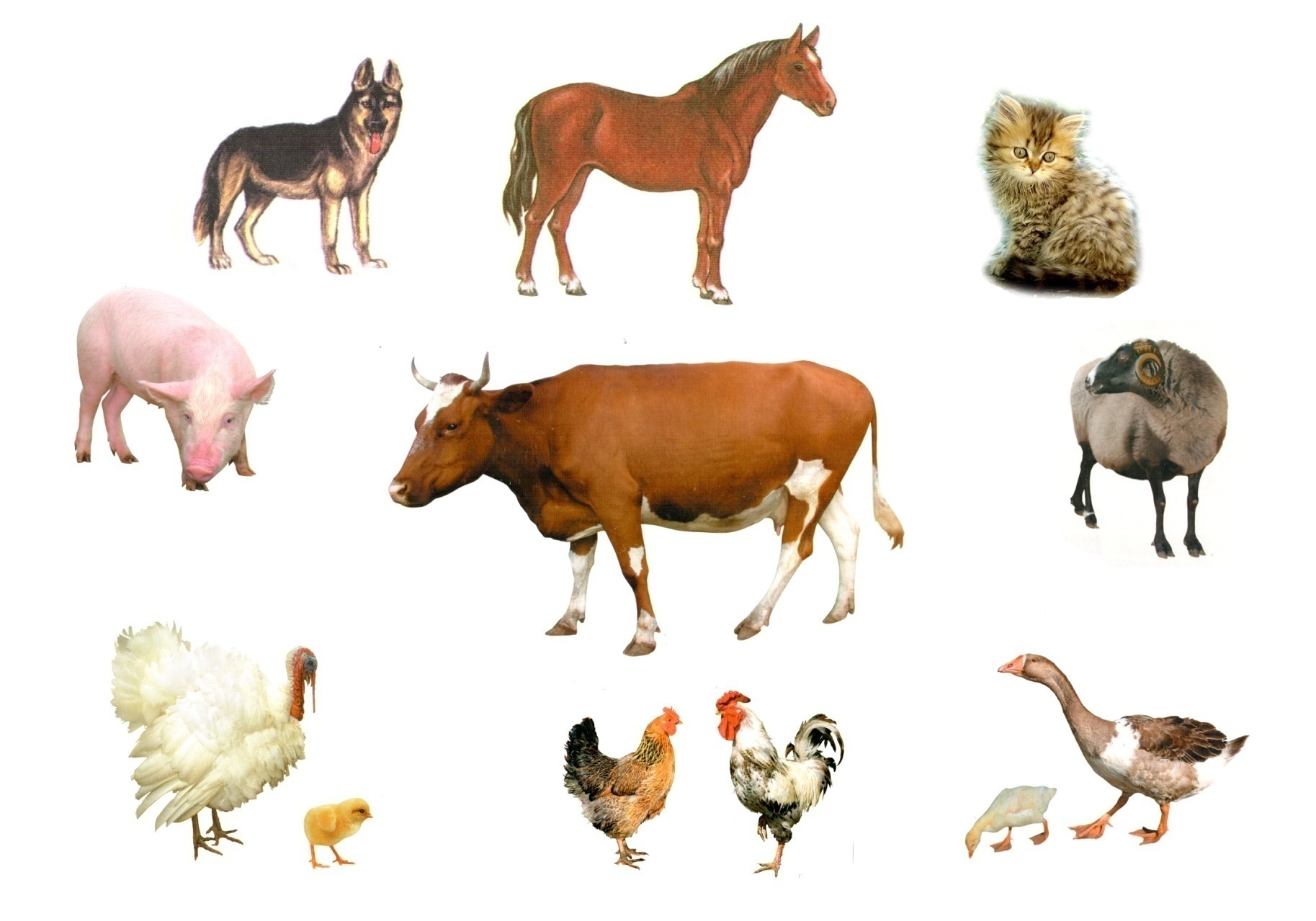 ЦЕЛЬ:    показать разнообразие домашних   животных и значение их для человека;   разъяснить суть одомашнивания животных.
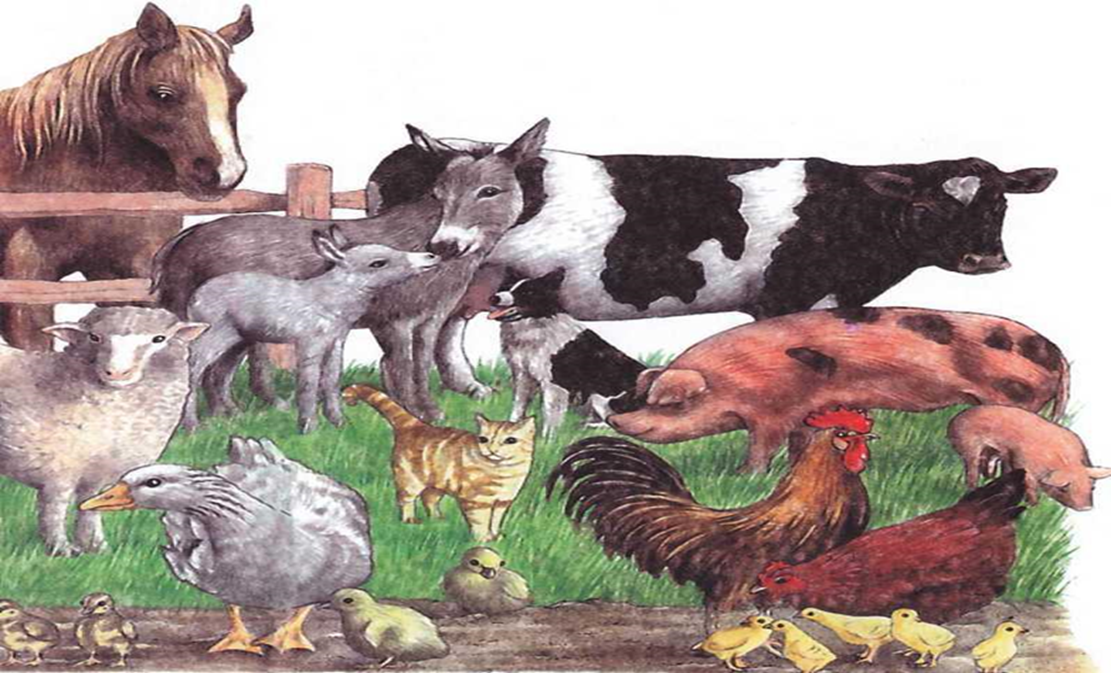 ДОМАШНЕЕ   ЗАДАНИЕ Повторить § 36 – 41;приготовить доклады, сообщения, презентациина темы: «Декоративные растения», «Уход за комнатными растениями».
РАЗГАДАЙТЕ  АНАГРАММУ - ЦЕИЕКСЯЛ Какая наука помоглачеловечеству вывеститакое множество домашних животных?
Все домашние животные произошли от своих диких предков, от которых отличаются строением, внешними формами, поведением и продуктивностью.
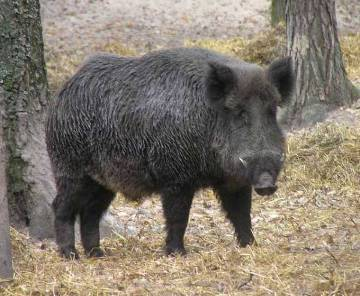 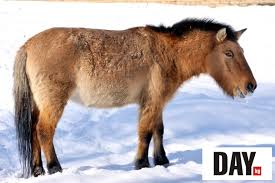 Первым спутником человека стал волк, «прибившись» к нему в каменном веке (10-15 тысяч лет назад). Генетики установили, что впервые волки были одомашнены человеком в Южной Азии.      Так от прирученных волков и,  возможно, шакалов произошла домашняя собака.
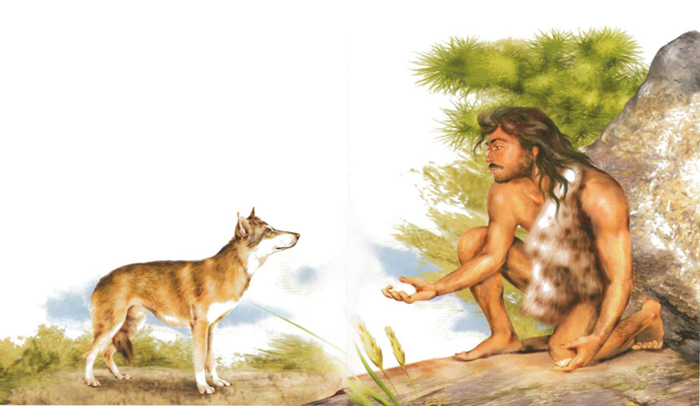 ЧЕМ ОТЛИЧАЮТСЯПРИРУЧЕНИЕ   И   ОДОМАШНИВАНИЕ?        ОДНО                ЦЕЛЫЙ  ЖИВОТНОЕ              ВИД
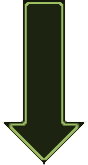 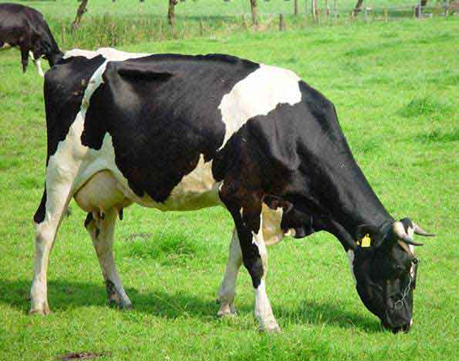 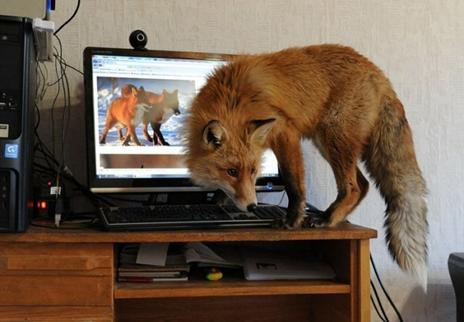 УГАДАЙ  ЖИВОТНОЕ!ФИЗМИНУТКА – «НЕМОЕ КИНО»
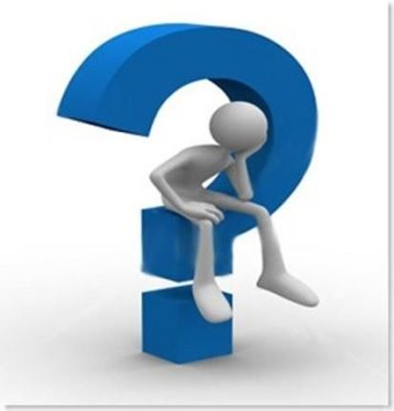 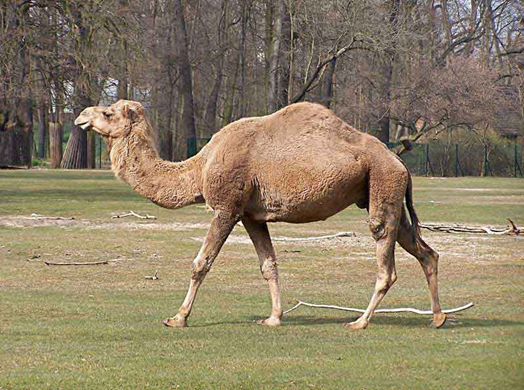 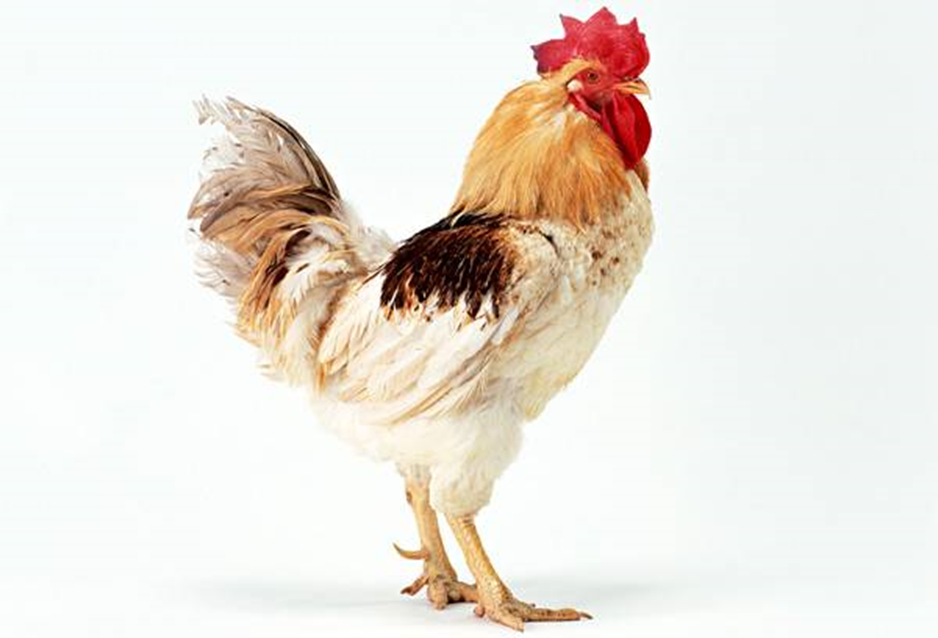 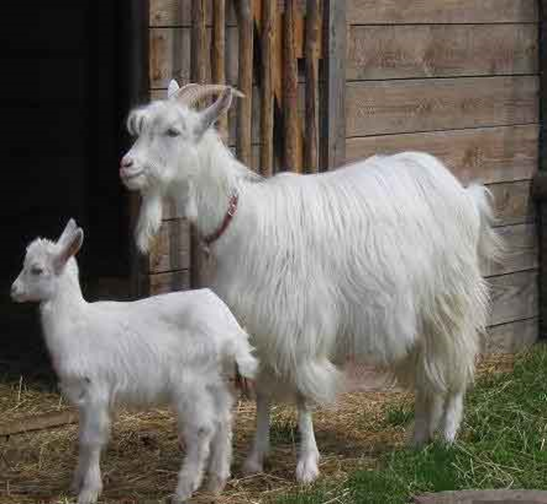 Как называется наука, подарившая человеку столько домашних животных?
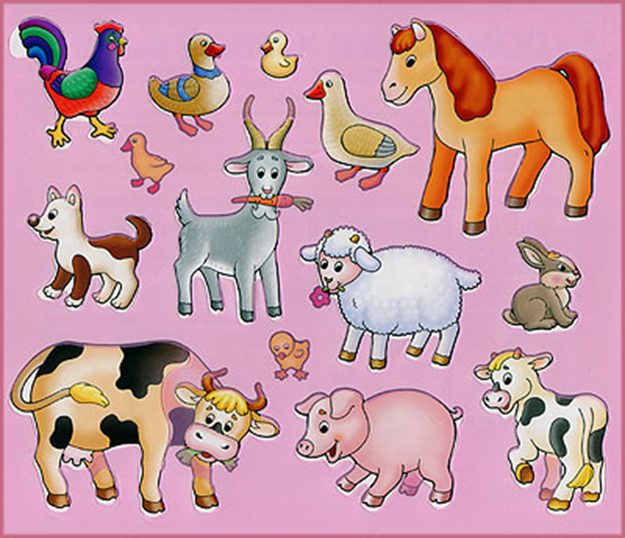 СЕ-
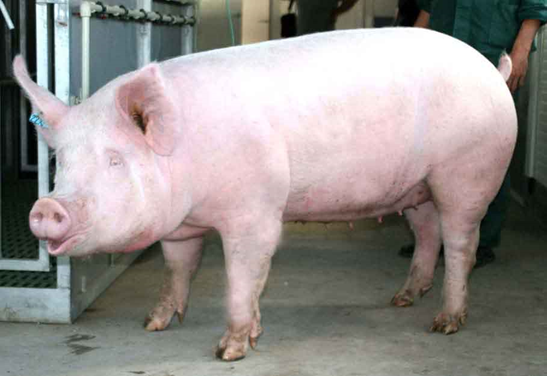 ЛЕК-
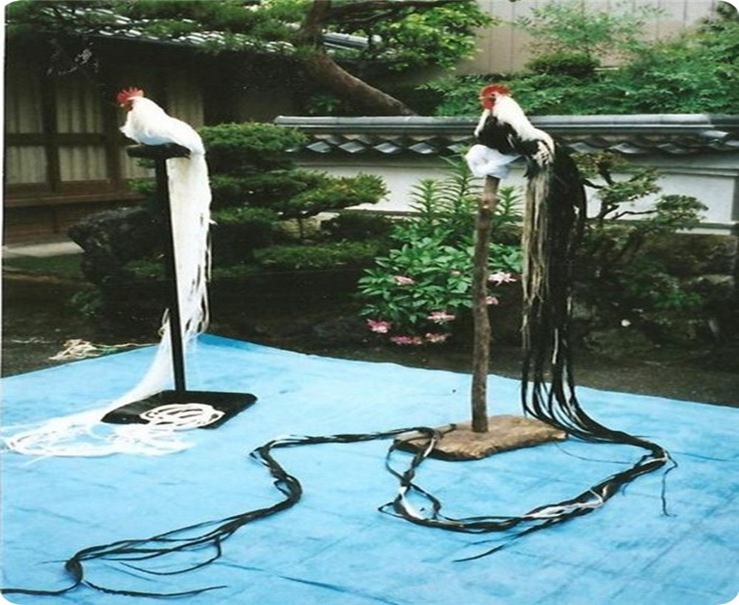 ЦИЯ
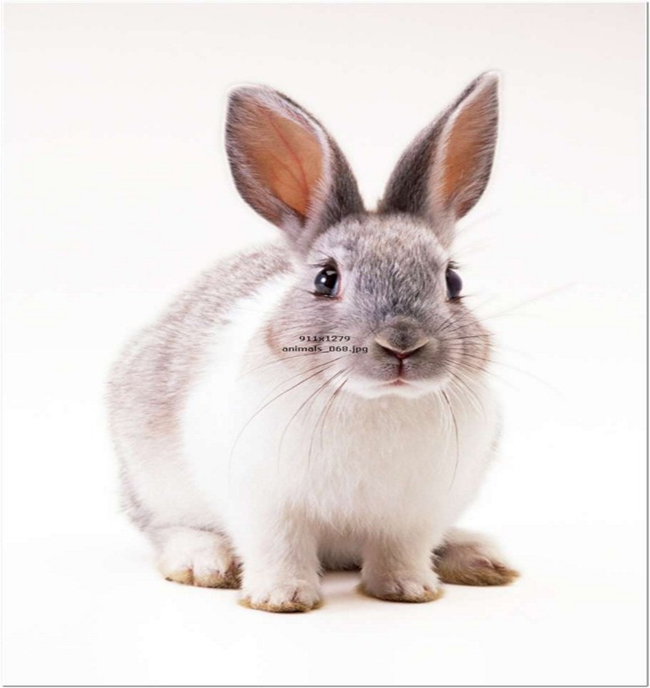 СЕЛЕКЦИЯНА  СТАВРОПОЛЬЕ
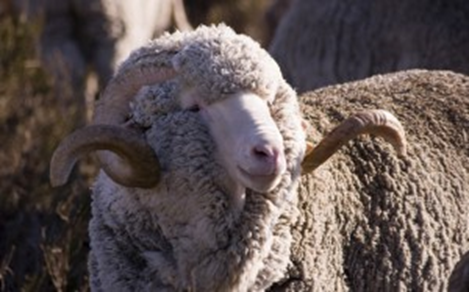 СЕЛЕКЦИЯ –НАУКА О ВЫВЕДЕНИИ НОВЫХ И УЛУЧШЕНИИ УЖЕ СУЩЕСТВУЮЩИХСОРТОВ    РАСТЕНИЙ,    ПОРОД ЖИВОТНЫХ      И     ШТАММОВ МИКРООРГАНИЗМОВ.
РАБОТАСТАВРОПОЛЬСКИХ СЕЛЕКЦИОНЕРОВДмитриевская              Джалгинский мериноспорода коров
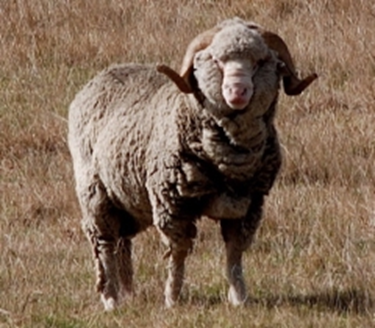 ВЫВОД:     ВСЕ   ПОРОДЫ   ДОМАШНИХ ЖИВОТНЫХ    ВЫВЕДЕНЫ ЧЕЛОВЕКОМ   ИЗ   ДИКИХ   ВИДОВ, БЛАГОДАРЯ           СЕЛЕКЦИОННОЙ РАБОТЕ   (ОТБОРУ    ЖИВОТНЫХ  С НУЖНЫМИ   ЧЕЛОВЕКУ КАЧЕСТВАМИ).
Что нового вы узнали?
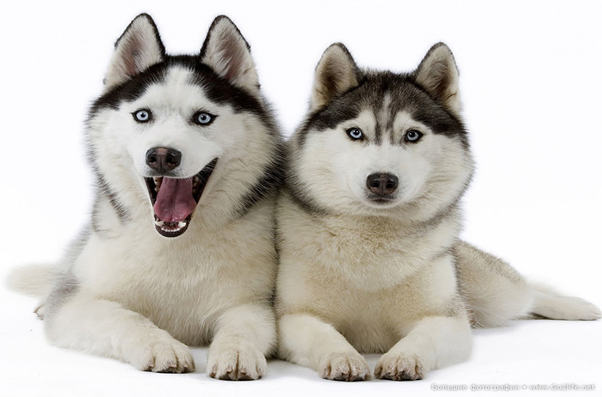 ИЗМЕНЯТ ЛИ НОВЫЕ ЗНАНИЯ ВАШЕ ОТНОШЕНИЕ К ЖИВОТНЫМ?СЧИТАЕТЕ ЛИ ВЫ ПОЛЕЗНОЙ ПОЛУЧЕННУЮ ИНФОРМАЦИЮ?
СПАСИБО   ЗА   ВНИМАНИЕ!
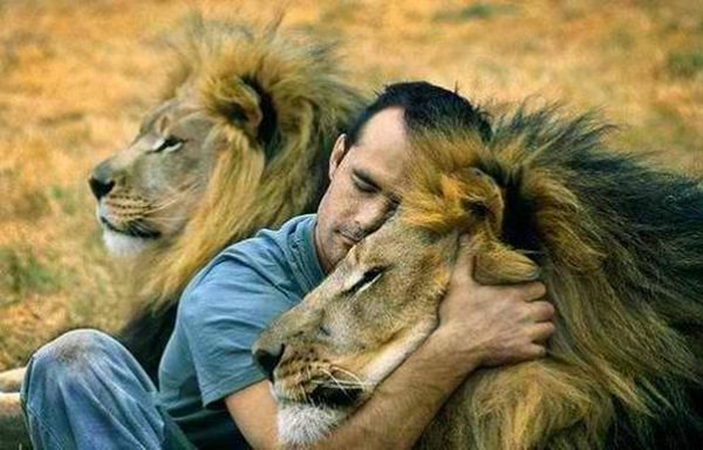 ИСПОЛЬЗОВАННЫЕ РЕСУРСЫ:http://www.go2life.net/home-animals/http://zveridikie.ru/selhozzhivotnye.htmlhttp://www.fotozveri.ru/verblud.htmlhttp://www.stavropolye.tv/economy/view/8679http://www.stav.kp.ru/daily/26315/3193630/http://fedpress.ru/                                    http://agroinfo.com/http://fermer.ru/http://fedpress.ru/news/econom/agricult/1386763760-stavropolskie-selektsionery-vyveli-porodu-ovets-dzhalginskii-merinosВикипедия.
Презентация создана учителем биологии высшей категории МБОУ СОШ № 1 г. НевинномысскаБалмаковой Л.В. 2015 год.